KİŞİLERARASI İLETİŞİM ve GELİŞİM
Selma SOYTÜRK
Sosyal Hizmet Uzmanı
SORU
Bir hasta/hasta yakını sağlık hizmeti sunumu esnasında nelere gereksinim duyar ?
PARETO PRENSİBİ
Etkilerin    % 80’i etkenlerin       % 20’sinden kaynaklanır.
HASTA MEMNUNİYETİ
Bir sağlık kuruluşunda yalnızca çok iyi sağlık hizmet sunmak hastaları ve hasta yakınlarını memnun etmek için yeterli değildir.
KİŞİLERARASI İLETİŞİM
İletişim; duygu, düşünce ve bilgilerin akla gelebilecek her yolla başkalarına aktarılmasıdır.
İki insanın birbirinin farkına vardığı andan itibaren iletişim başlar; söylenen/söylenmeyen, yapılan/yapılmayan her şeyin bir anlamı vardır.
SAĞLIK SEKTÖRÜNDE İLETİŞİM
Personelin hasta ve yakını tarafından veya hasta/hasta yakının sağlık çalışanları tarafından iyi anlaşılmasını sağlayan bir süreçtir.
Etkili iletişim ile iletmek istediğimizi karşımızdaki kişiye amaçladığımız biçimde iletebilmek, isteneni elde etmek ve beklenen tepkiyi oluşturmak amaçlanmaktadır.
SAĞLIK SEKTÖRÜNDE İLETİŞİM
Yetkiliye;
02.01.2008 tarihinde kadın doğum polikliniğine geldim. Ne kadar güzel bir hastane yapmışsınız. Ferah, temiz, yeni, modern, konforlu. Ama içini gülümseyen, insana değer veren, iletişim kurabilen çalışanlarla dolduramamışsınız. Yaptığınız bina doğru insanları çalıştırmadığınız sürece bir vitrinden öteye gidemeyecektir.
Bence bir hastanede güvenlik personelinden hasta kabule, doktordan temizlik personeline kadar herkesin gülmeyi bilmesi, sorulara içtenlikle cevap vermesi, anlatması ve anlaması gerekir. Bunun çok genel bir şikayet olduğunun farkındayım ama gerçekten genel bir motivasyonsuzluk ve keyifsizlik vardı kurumunuzda. Üzülerek hastanenizden tekrar hizmet almayı “PERSONELİNİZİN YAKLAŞIMINDAN” dolayı tercih etmeyeceğim. Belki önemli değil ama bilmenizi istedim.
ETKİN İLETİŞİM
Samimiyet ve saygı
İlgi alaka ve güleryüz
Etkin dinleme
Sorunların çözümünde yardımcı olmak
Dikkate almak ve önemsemek
Dış görünüm
Etkin beden dili
Duyguların ifade ediliş biçimi
Diksiyon
Empati
HASTA KİŞİ NASIL HİSSEDER ?
Kaygılı				Kararsız
Heyecanlı				Korkmuş
Cesaretsiz				Güvensiz
Yalnız				Sinirli
Şaşkın				Şüpheci
Keyifsiz				Sıkıntılı
HASTA/HASTA YAKINI İLE İLETİŞİM
Selamlama 
Hastayı karşılama tarzınız olmalı.
Göz kontağı 
Bedeninizle de onu selamladığınızı göstermelisiniz.
Gülümseme 
Pozitif bir iletişim başlatmak için gereklidir. 
Hastayı dinleme 
Yüz yüze iletişim kurulmalı.
Bilgilendirme 
Rahatlamasını sağlayın.
ZOR İNSANLARLA BAŞA ÇIKMA
Karşıdakinin sözünü kesmeden dinleyin.
“Anlıyorum” ifadesini kullanın.
Restleşmeye kalkmayın.
EMPATİ
Empati bir rol değiştirme işlemidir.
Kendimizi karşıdakinin yerine koyabilmek
Olaylara karşımızdakinin bakış açısı ile bakabilmek
Karşımızdakinin duygularını ve düşüncelerini doğru anlayabilmek
Bu algıyı karşıdakine iletebilmek.
BEDEN DİLİ
Göz Teması
Yüz ifadesi (Mimikler)
El, kol hareketleri
Beden Duruşu
Oturma Biçimi
Sosyal mesafe
İŞYERİNDE GÖRGÜ KURALLARI
Teşekkür etmek
Selam vermek
Lütfen !
Temizlik kurallarına uymak
İşyerine uygun kıyafetler seçmek
Oturuşa ve vücut duruşuna dikkat etmek
PROFESYONEL İMAJ
İletişim tarzı
Beden dili 
Davranış Biçimi
Giyim tarzı
Kişisel bakım
PROFESYONEL İMAJ
İmaj en önemli iletişim aracıdır.
İmaj insanın ambalajıdır.
Kişisel bakım kendine, işine ve çevrendekilere saygının ifadesidir. 
Kurum kültürü açısından önemlidir.
KURUM KÜLTÜRÜ ve ORTAK ÇALIŞMA RUHU
Kurum kültürü, bir işyerinin tüm çalışanlarının ortak bir çalışma iklimi ne sahip olması demektir.
Çalışanlar aynı değerler ve aynı çalışma anlayışı etrafında bir araya gelir, kurumsal bütünlük sağlar.
Güçlü bir kurum kültürüne sahip işyerlerinde, çalışanlar, iş yapmaktan aynı şeyleri anlarlar.
Kurumun dışarıdan tutarlı ve güvenilir görünmesine yardımcı olur.
İşyerlerinin başarısı ortak kurum kültürü ile oldukça ilgilidir.
STRES YÖNETİMİ
Stresle başa çıkmak ve yaşam kalitesini arttırmak amacıyla, durumu değiştirme ya da duruma verilen tepkileri değiştirmeye “stres yönetimi” denir.
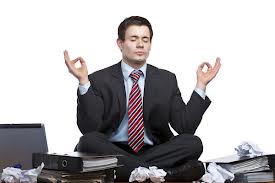 ÖFKE KONTROLÜ
Kişilerin kendilerinde hissettikleri öfkenin şiddeti ve öfke duygusunun üzerinde kontrol sahibi olmaları.
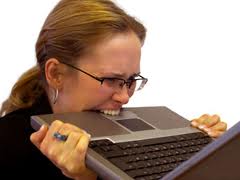 TÜKENMİŞLİK
Profesyonel bir kişinin mesleğinin özgün anlamı ve amacından kopması, hizmet verdiği insanlar ile artık gerçekten ilgilenemiyor olmasıdır.
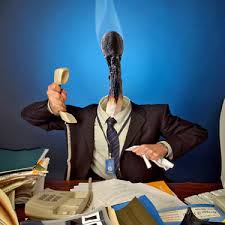 ÖNERİLER
Mükemmelliyetçi olmayın.
Yeni fikir ve önerilere açık olun.
Yardım tekliflerini kabul edin.
Hobiler edinin.
Sakinleşitirici egzersizler yapın.
İş yerindeki arkadaşlıklarınızı geliştirin.
İş dışında da bir hayatınız olduğunu unutmayın.
Kendinizle ilgili farkındalık sahibi olun.
ZAMAN YÖNETİMİ ve PLANLI HAREKET ETME
Zamanı verimli kullanma sistemidir.
Öncelikleri belirlemek, işleri ertelememek, gereksiz işlerle uğraşmamak, kararsızlıktan uzak durmak.
Dikkatli bir planlama iyi bir zaman yönetiminin temelidir.
EĞİTİMLERİN YAŞAM TARZINA DÖNÜŞTÜRÜLMESİ
Eğitimler konusunda istekli olmak
Eğitimlerin mesleki performansını geliştireceğinin farkında olmak
Pratik yapmak